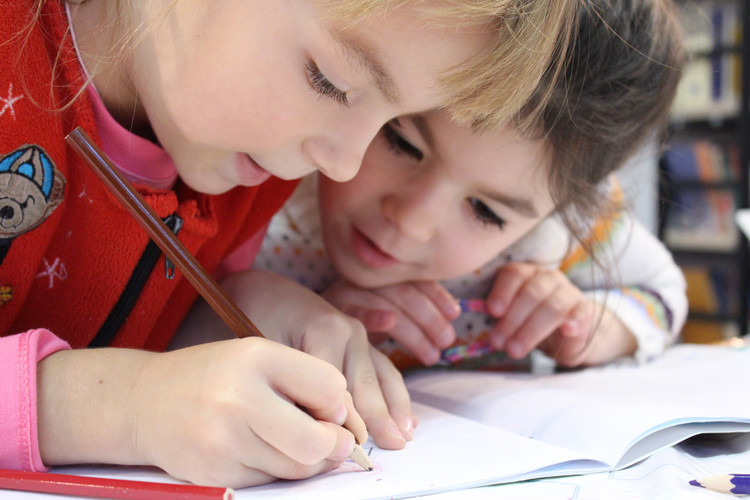 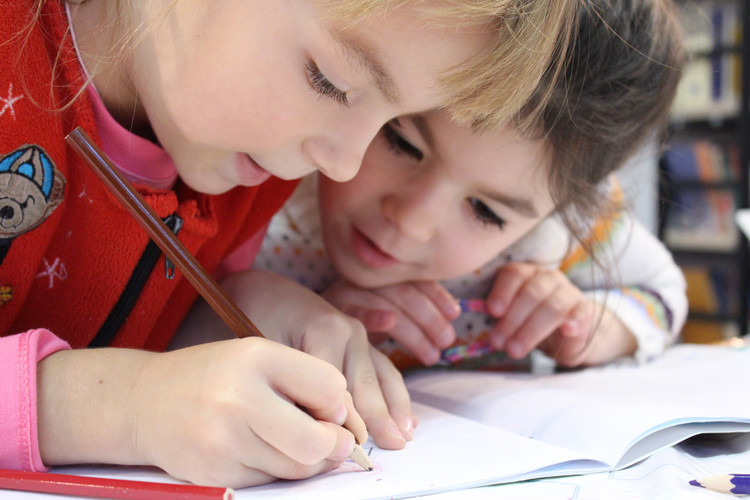 人教版小学数学四年级上册
5.1.1 平行与垂直
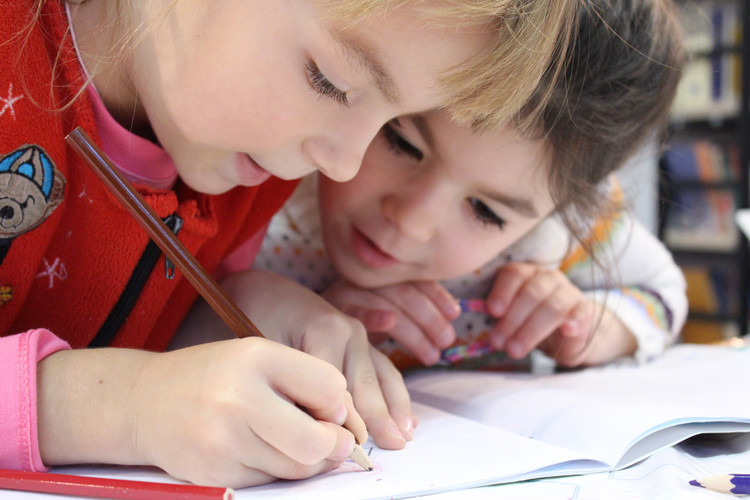 MENTAL HEALTH COUNSELING PPT
第五单元  平行四边形与梯形
讲解人：PPT818  时间：20XX
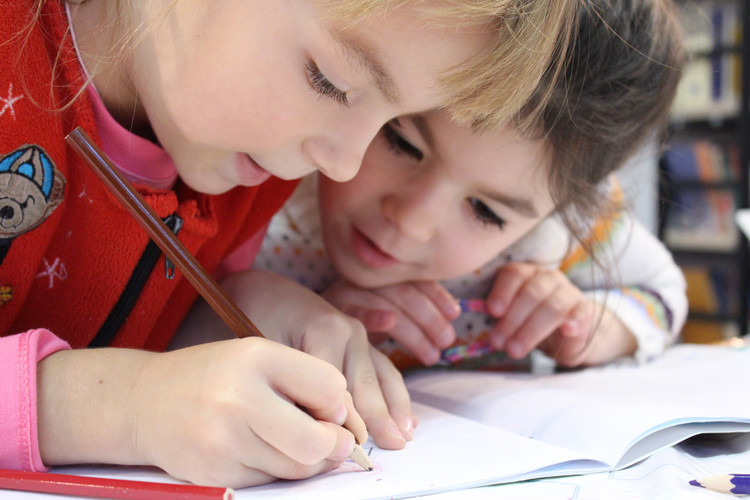 一、情景导入
在纸上任意画两条直线，会有哪几种情况？
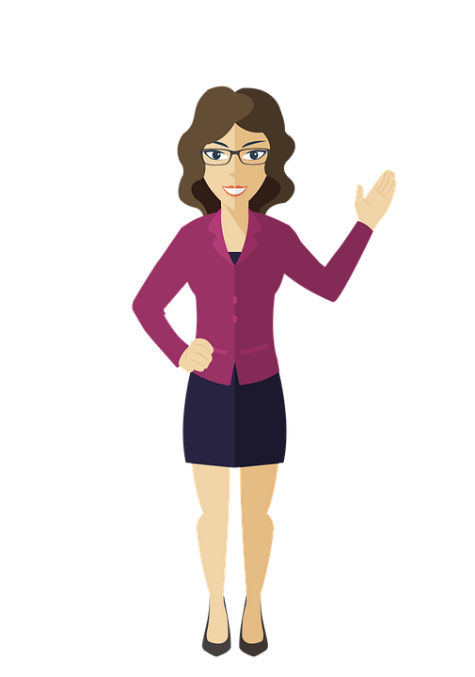 二、探索新知
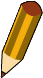 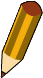 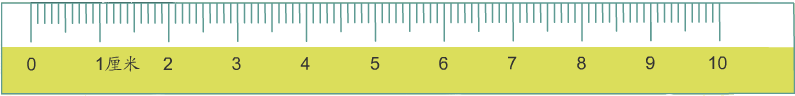 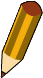 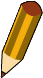 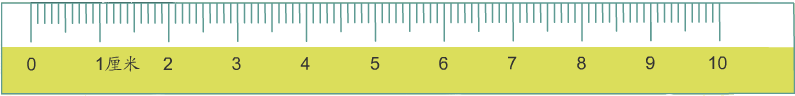 （1）
（2）
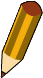 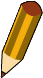 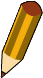 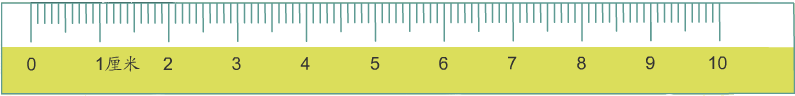 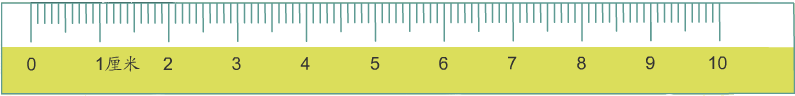 （4）
（3）
你们画出的两条直线是怎样的呢？
二、探索新知
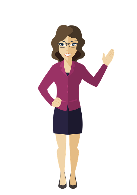 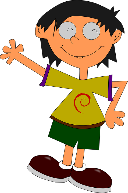 我的没有相交
（1）
我的也没有相交
（2）
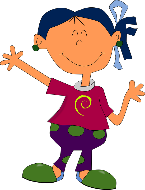 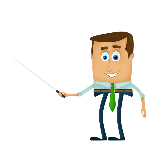 （4）
（3）
我的也相交了
我的相交了
第1、2幅图，如果再延长，会怎样呢？
二、探索新知
（1）
（2）
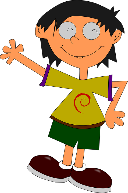 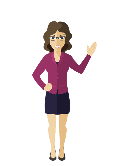 我的还是不相交
我的相交了
二、探索新知
（1）
思考：
在一个正方体中，这两条红色的线是平行线吗？
在同一个平面内不相交的两条直线叫做平行线，也可以说这两条直线互相平行。
a
a
a
b
b
b
二、探索新知
平行线的表示方法
上图中a与b互相平行，记作a∥b，读作a平行于b。
二、探索新知
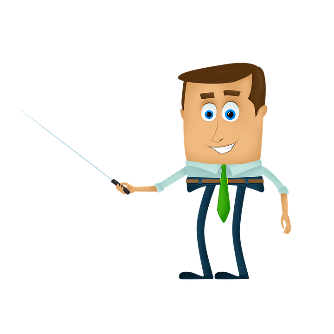 你能举一些生活中有关平行的例子吗？
从下图中找平行线。
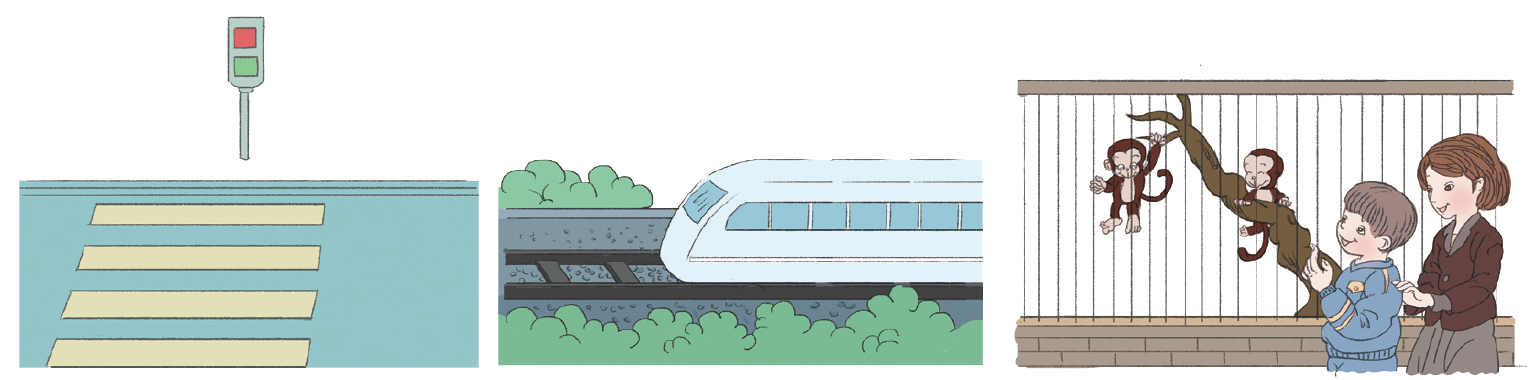 二、探索新知
（1）
（2）
（4）
（3）
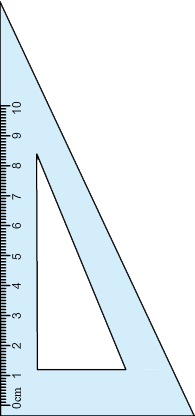 二、探索新知
两条直线相交成直角，就说这两条直线互相垂直，其中一条直线叫做另一条直线的垂线，这两条直线的交点叫做垂足。
a
a
a
b
b
O
O
O
b
二、探索新知
“互相垂直”的表示方法
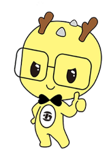 a⊥b
读作a垂直于b
你能举一些生活中有关垂直的例子吗？
a⊥b
读作a垂直于b
a⊥b
读作a垂直于b
b⊥a
读作b垂直于a
三、巩固提高
1.下面各组直线，哪一组互相平行？哪一组互相垂直？
不互相平行
互相垂直
互相平行
不互相垂直
三、巩固提高
2.下面每个图形中哪两条线段互相平行？哪两条线段，互相垂直。
D
C
A
A
B
B
A
D
D
E
B
C
C
E
F
EF
AC
CD∥（     ）
CD∥（     ）
DE∥（     ）
AB
AD∥BC
AB∥DC
CB
DE⊥（     ）
AB⊥BC
AD⊥DC
DE
CD⊥（     ）
CB
CD ⊥（     ）
三、巩固提高
3.摆一摆。
（1）把两根小棒都摆成和第三根小棒互相平行。看一看，这两根小棒的位置关系是（                       ）。
互相平行
一
一
三
一
三
三
二
二
二
三、巩固提高
3.摆一摆。
（2）把两根小棒都摆成和第三根小棒互相垂直。看一看，这两根小棒的位置关系是（                        ）。
一
互相平行
一
三
三
三
一
二
二
二
三、巩固提高
4.折一折。
（1）把一张长方形的纸折两次，使三条折痕互相平行。
（2）把一张正方形的纸折两次，使两条折痕互相垂直。
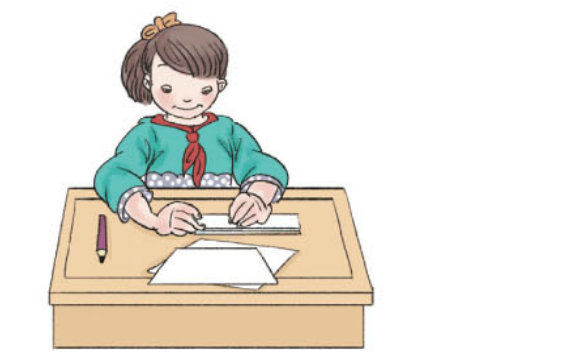 四、课堂小结
通过本节课的学习，你有什么收获？
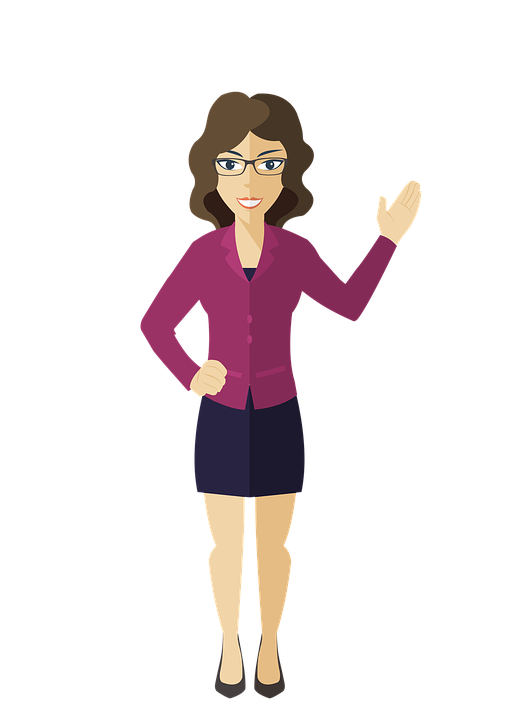 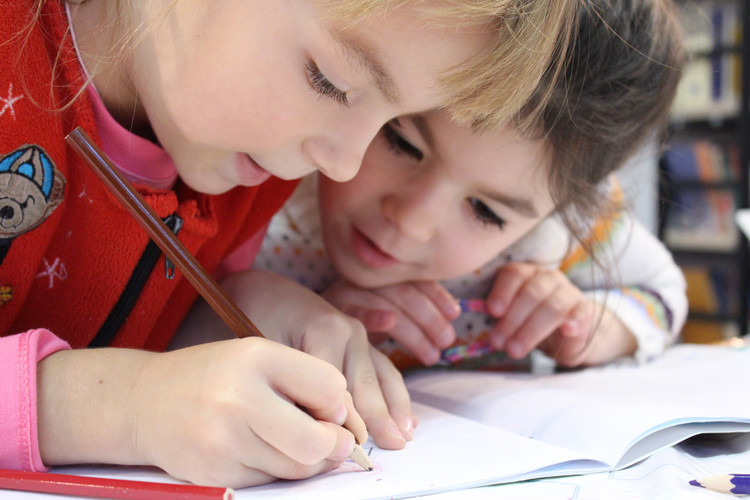 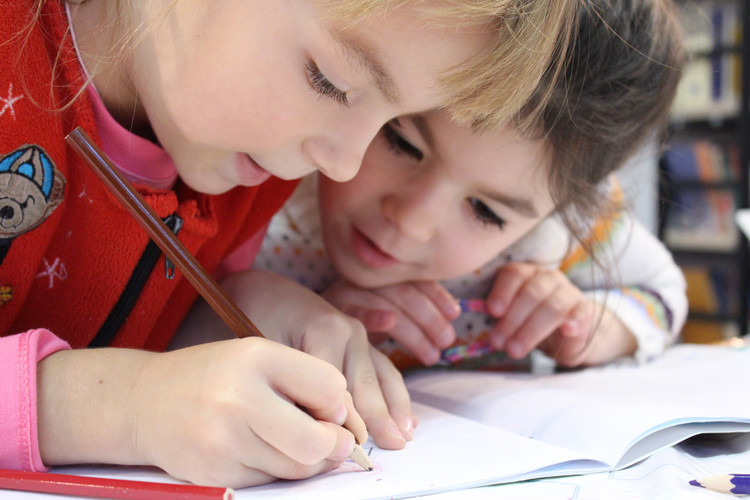 人教版小学数学四年级上册
感谢你的聆听
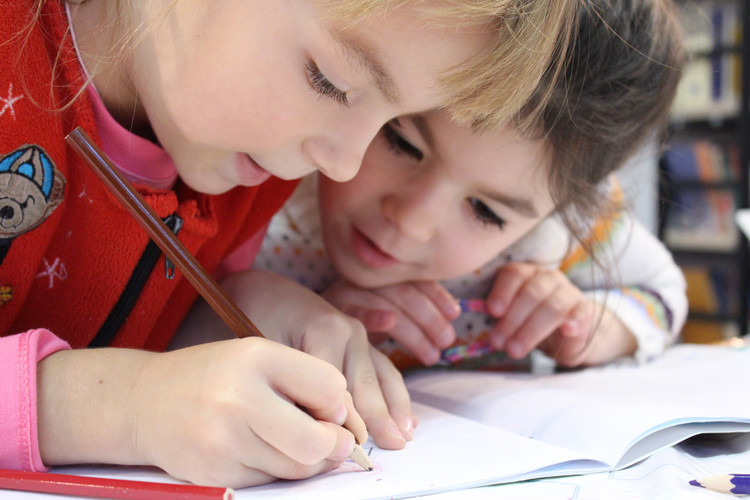 MENTAL HEALTH COUNSELING PPT
第五单元  平行四边形与梯形
讲解人：PPT818  时间：20XX
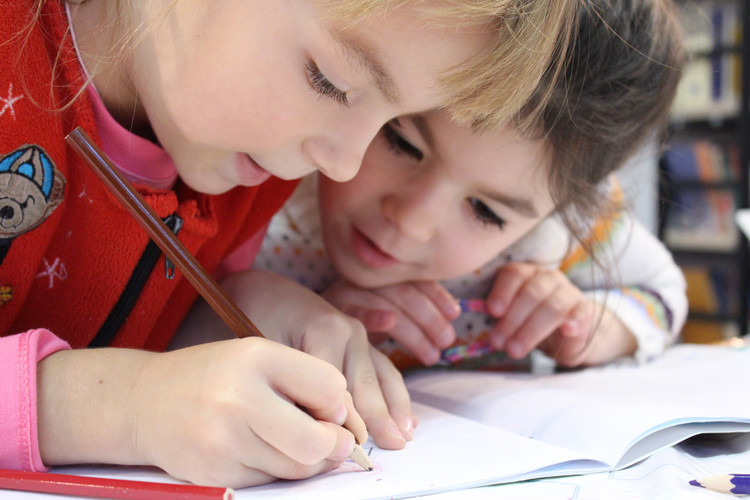